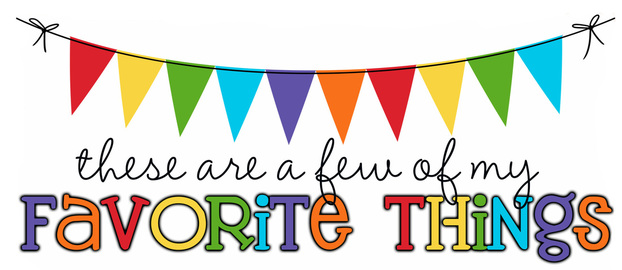 Monogram: SI on cupBirthday: June 10Shoe Size: 5Food & Candy: chickenColor: pink and purpleDrink: coffee and PepsiFlower: rosesScent (lotion): LavenderStarbucks Drink: mocha latteRestaurants: olive garden and chilisStores: bath and body works  and marshallsHobbies: cookItems I need for the classroom:  snacks